ゼロカーボンの取組方針について
島田市環境課
ゼロカーボンシティの実現に向けた温室効果ガス削減のイメージ（第３次環境基本計画「第４節ゼロカーボン戦略」より）
取組の基本は
省エネと
再エネの
両輪
取組の主体は
すべての市民
(市民・事業者・行政)
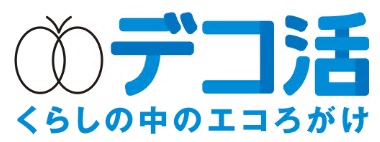 デコ活（脱炭素につながる新たな豊かな暮らしを創る国民運動）
生活が快適になるとともに、冷暖房費の抑制に!!
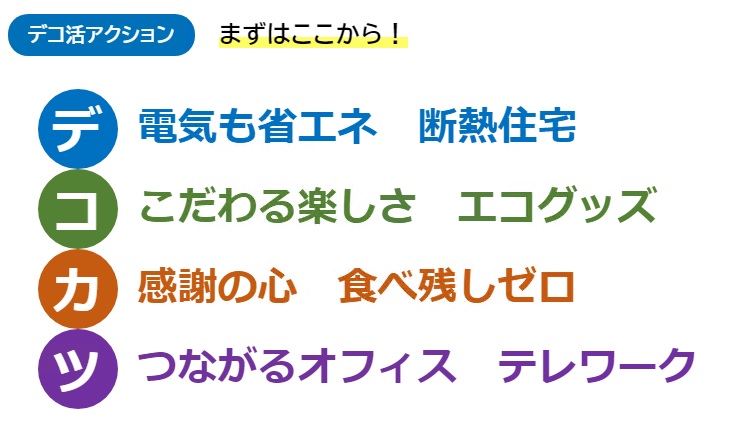 電気代をおさえる断熱省エネ住宅に住む
LED・省エネ家電などを選ぶ
食品の食べ切り、食材の使い切り
どこでもつながれば、そこが仕事場に
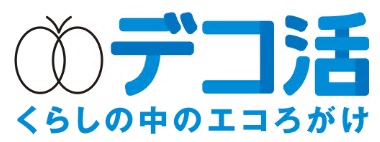 デコ活アクション
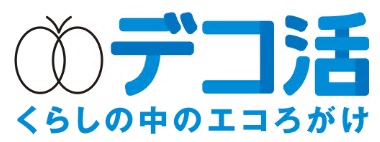 デコ活アクション
ゼロカーボンへ向けた現状の課題と取組方針
・デコ活のように、ゼロカーボンに向けてやるべきことは示されているが、すぐにできることは少なく、「何をしたらいいのかわからない」という声も多い。
・ゼロカーボンシティの実現に向けては、市民・事業者・行政がそれぞれの立場で主体的な取組を行う一方、協働した取組を行うことも必要となる。


協働した取組の具体的な案件が出てきたら環境審議会で協議し、必要に応じて推進協議会を設置し、取組を推進していく。